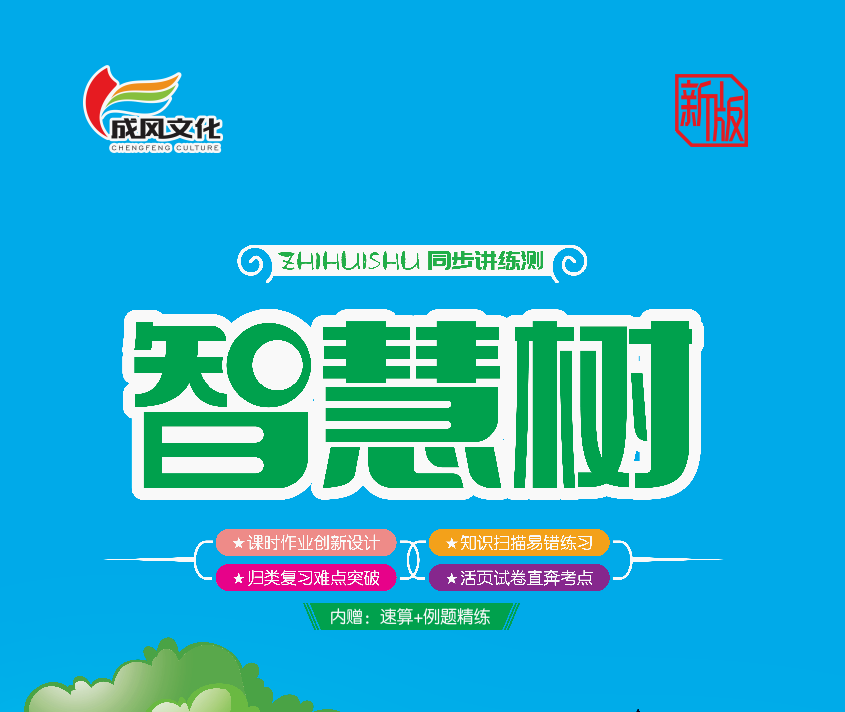 五  两位数加、减整十数和一位数
第5课时  两位数加一位数（进位）
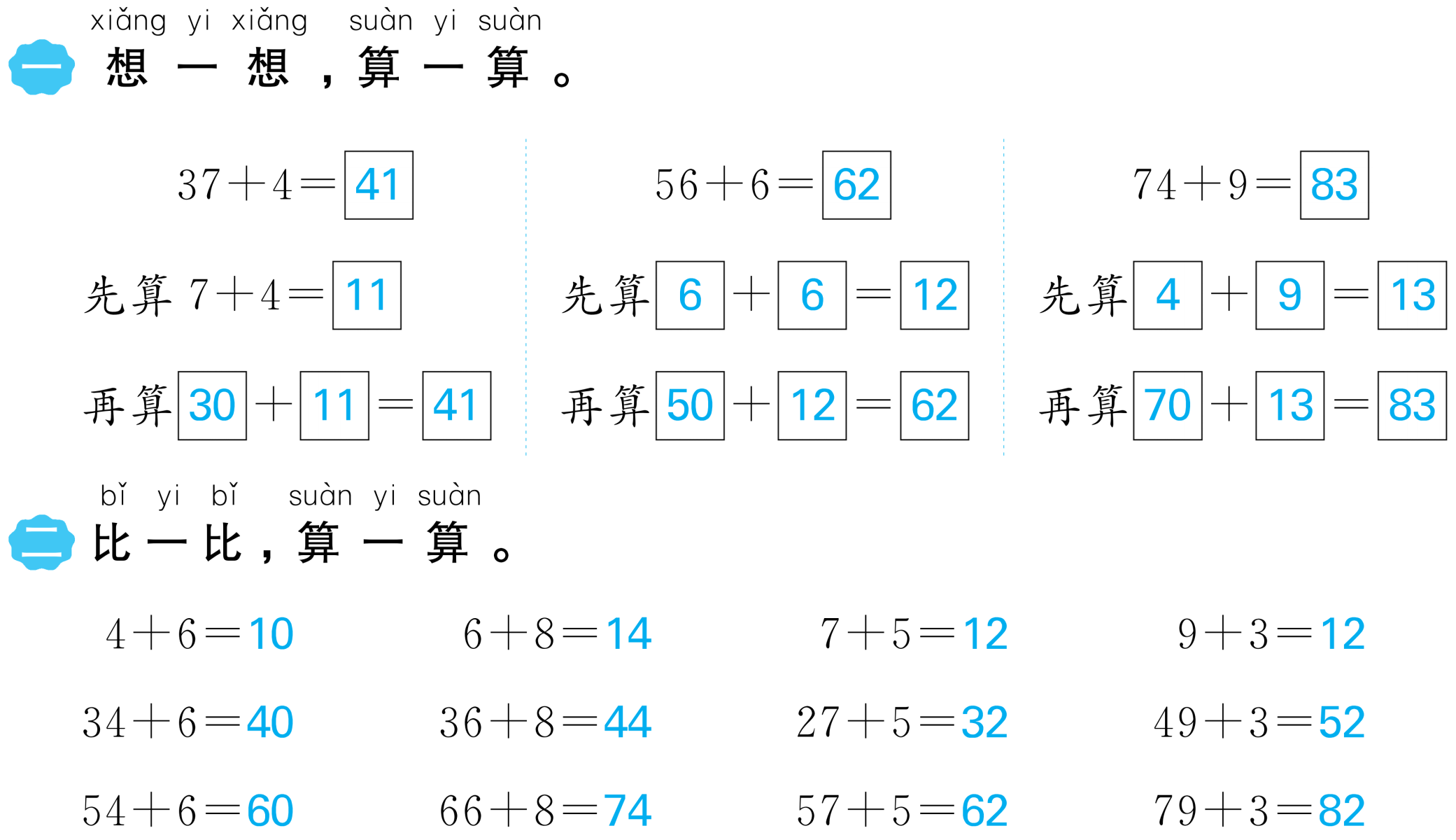 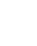 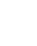 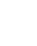 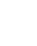 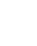 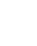 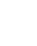 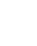 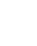 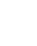 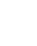 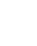 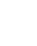 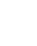 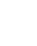 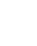 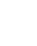 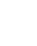 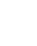 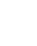 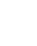 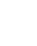 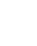 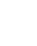 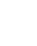 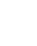 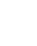 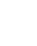 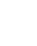 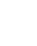 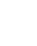 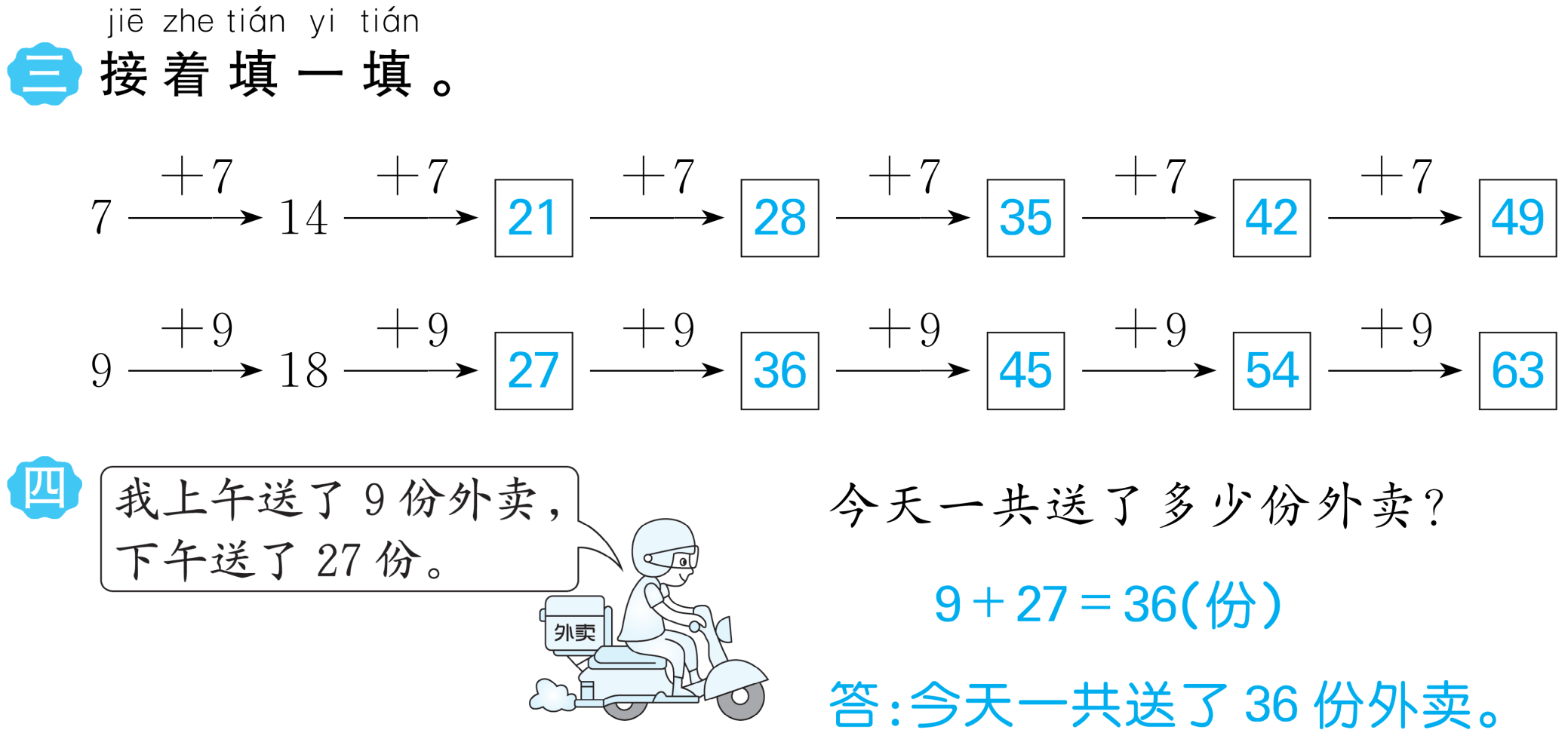 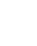 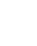 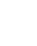 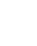 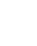 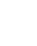 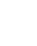 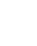 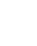 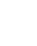 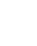 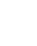 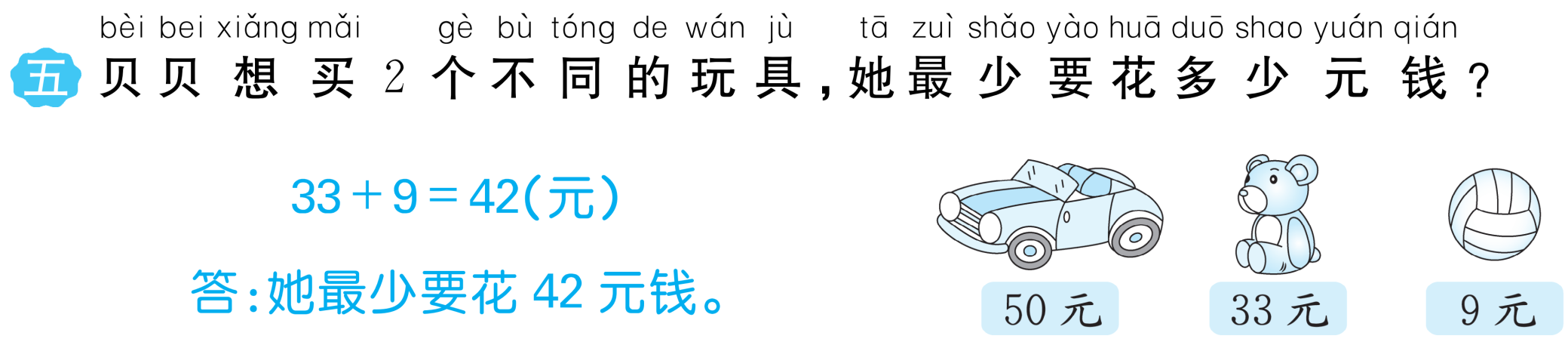 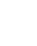 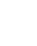 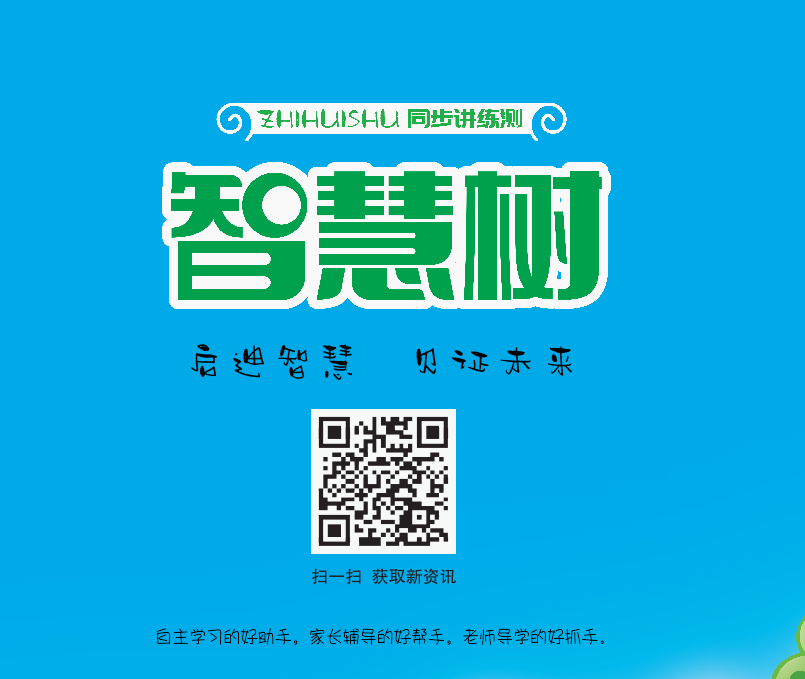 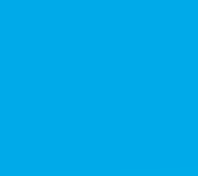